Une ADR initiale
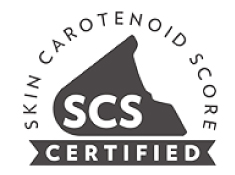 Une nouvelle commande
ADR de produit certifié SCS (score de caroténoïdes cutanés) - (LifePak+, JVi),
2. Dispositivo
liée à un nouveau numéro de Carte Scan* dans les délais
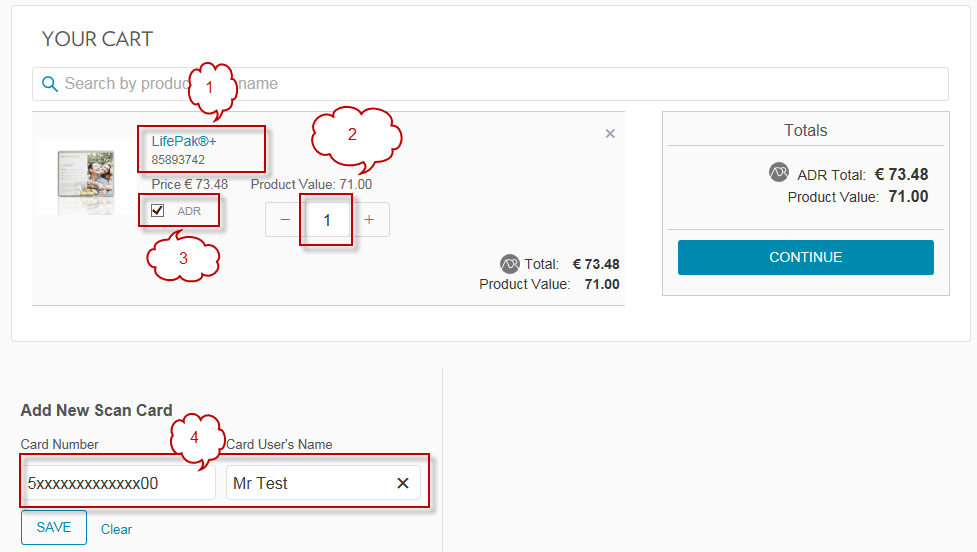 et qui est entièrement payée et expédiée.
*Pour être valide, la Carte Scan doit être utilisée pour un scan, et le scanner avec lequel le scan a été effectué doit être synchronisé.
Une ADR récurrente
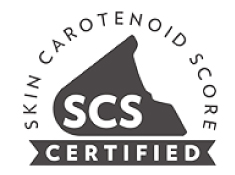 Une commande
ADR de produit certifié SCS (score de caroténoïdes cutanés) - (LifePak+, JVi),
2. Dispositivo
suivant une ADR initiale avec une Carte Scan éligible pour un re-scan gratuit
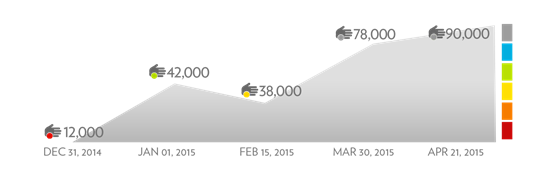 et qui est entièrement payée et expédiée.